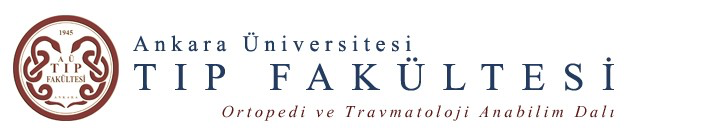 Çocuk Kırıkları
Dr. Mahmut KALEM
Ankara Üniversitesi Tıp Fakültesi
Ortopedi ve Travmatoloji Anabilim Dalı
2015
Çocuk hastada kırıklar:Farklar neler?
Epidemioloji
Büyüme
Tedavi yaklaşımı
İstismar ?
2
Genel Özellikler
Kemikler esnek
Periost kalın ve canlı
Büyüme kıkırdakları zayıf
Yeniden şekillenme gücü
Fazla büyüme ihtimali
Komplikasyonlar az
3
Epidemiyoloji
Sık izlenir           % 30
Üst ekstremite    % 60
Büyüme plağı     % 20
Açık kırık             %3

Tedavi genelde basit
Sonuçlar iyi
Sekonder kazancı olmayan hasta grubu
4
Büyümenin etkileriAnatomİ
Epifiz 
Kalın Periost
Kayma az olur
Yerleştirmeyi destekler
Hızlı ve düzgün iyileşir
Yeniden şekillenme kapasitesi (remodelizasyon)
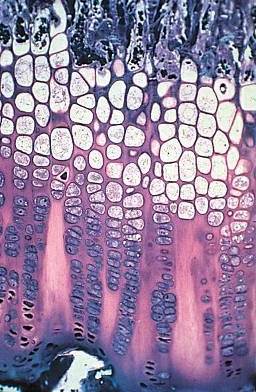 Genel takip prensipleri
Yeniden şekillenme
Cisim  yanlış yerleştirmelerinin çoğu düzelir
Yaş, kalan büyüme miktarı 
Açılanma miktarı
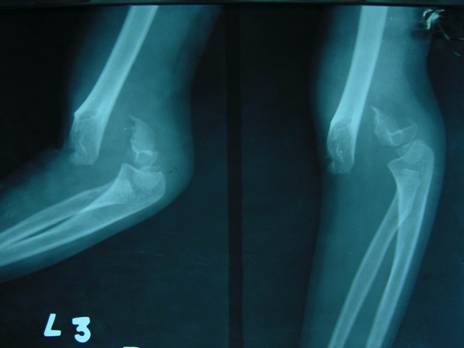 Yeniden şekillenme
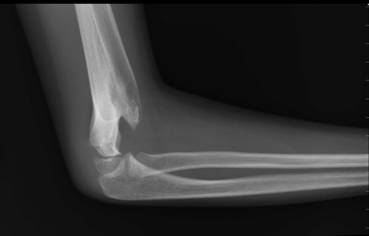 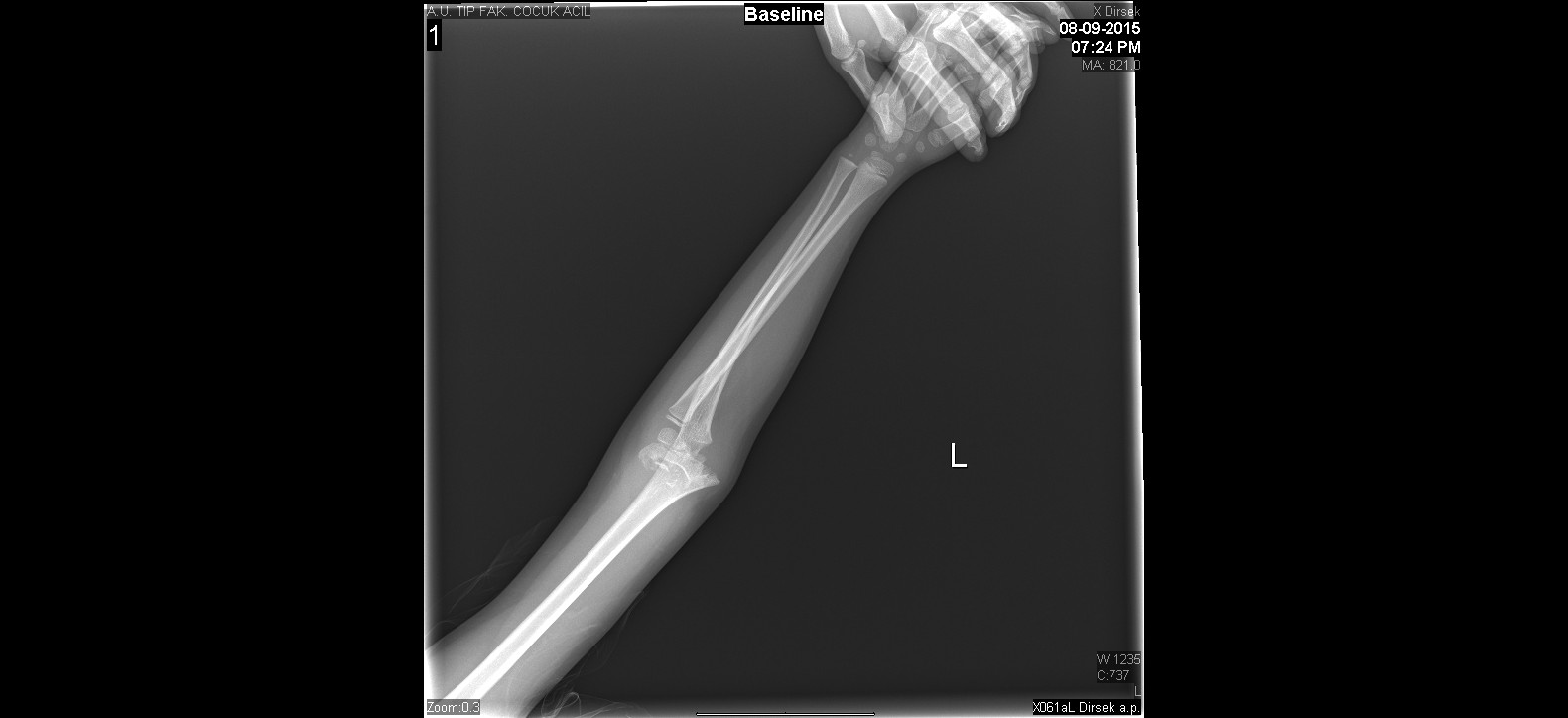 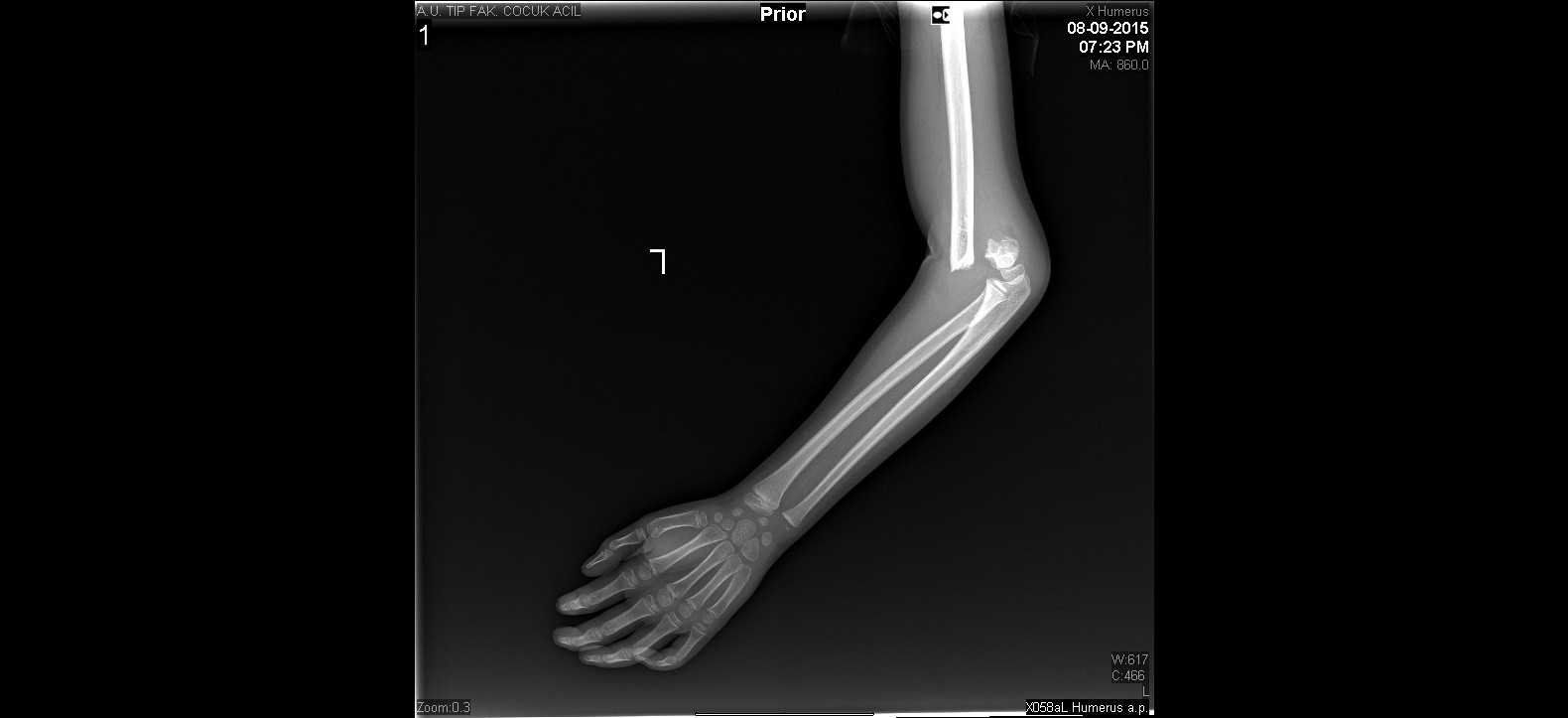 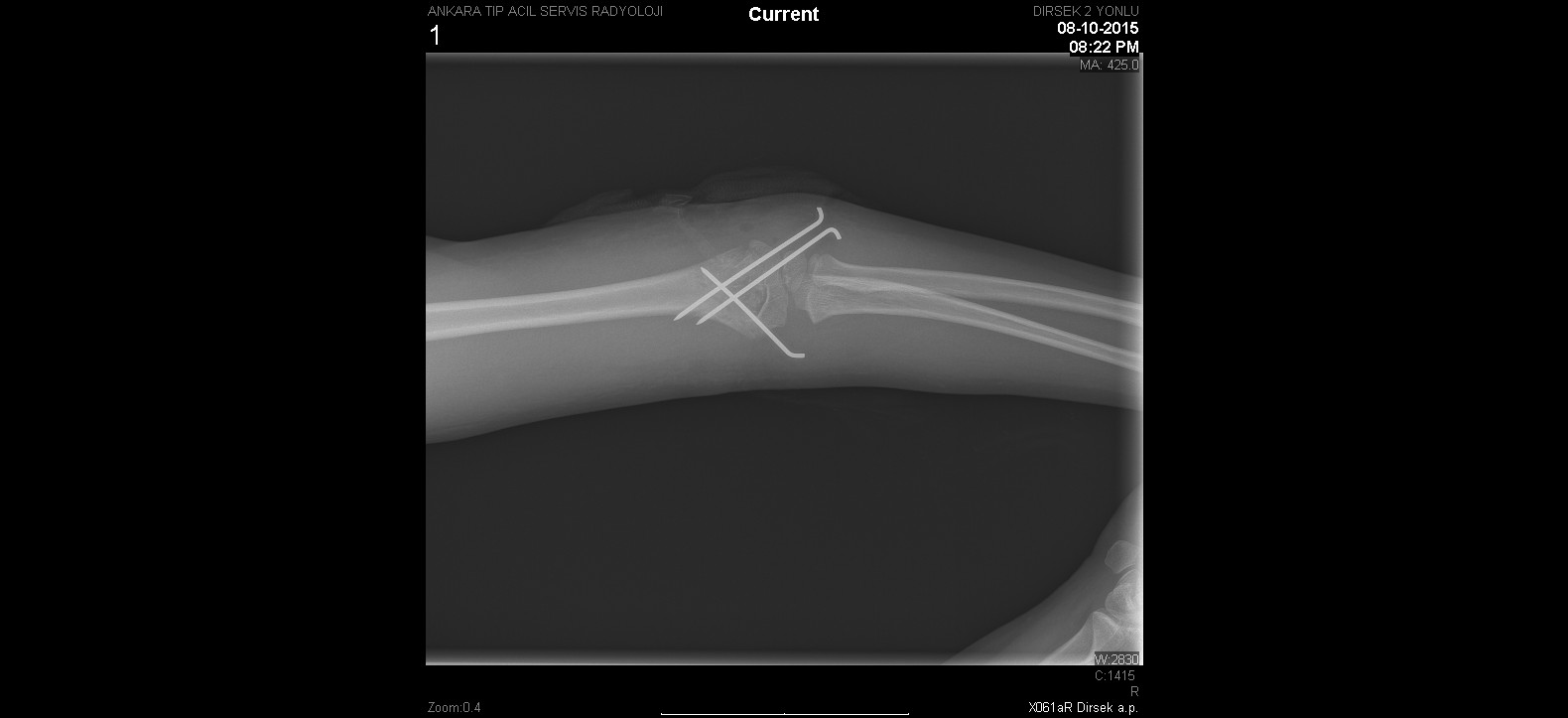 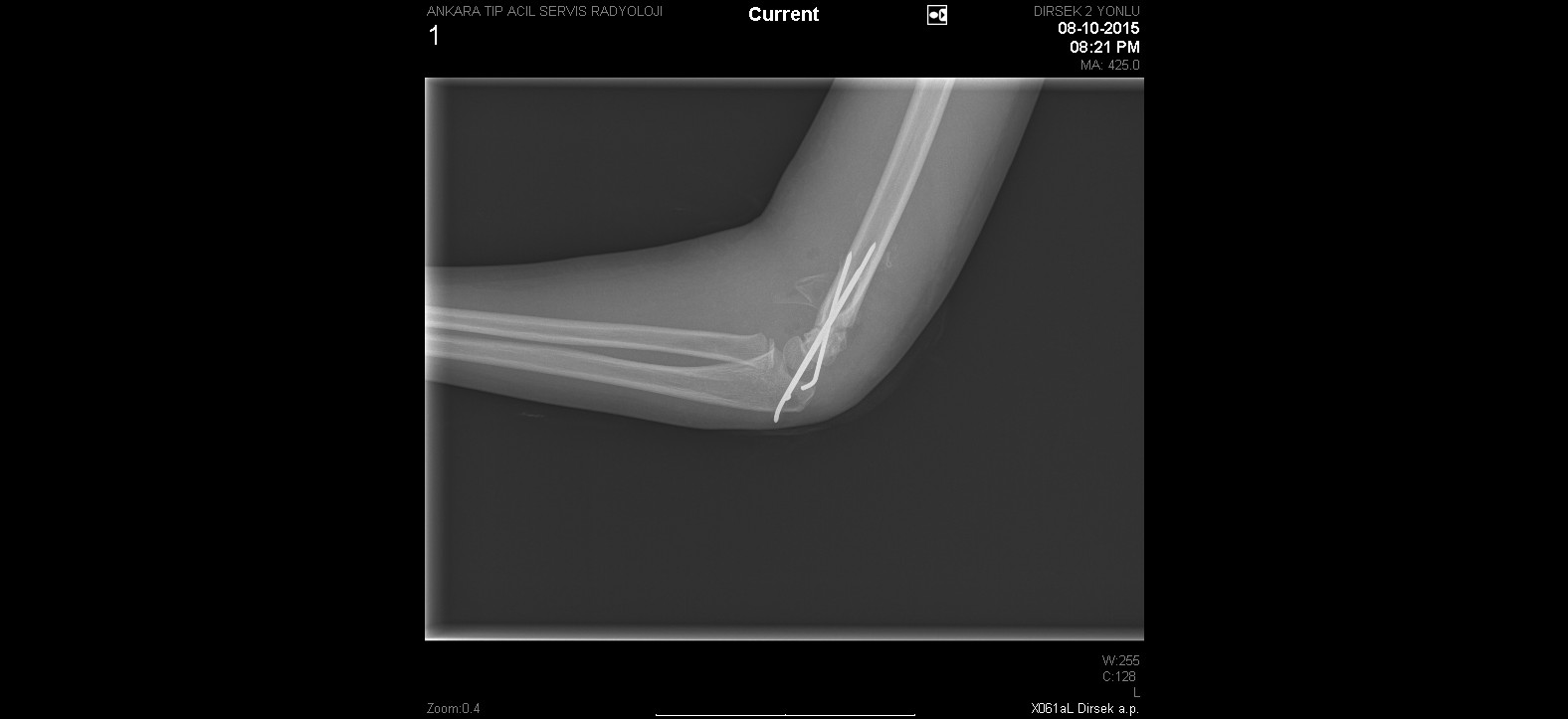 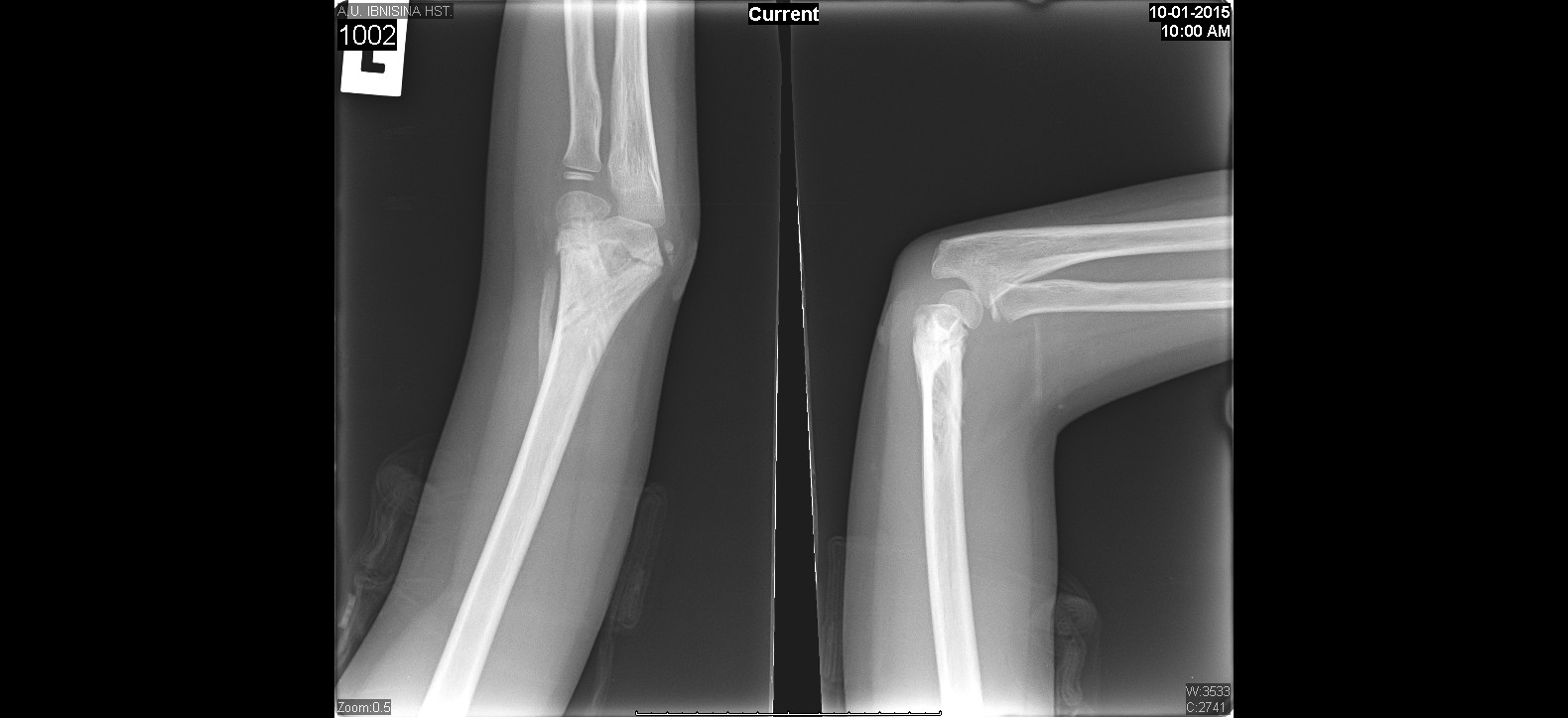 8
Şekil bozukluğunun düzelmesi
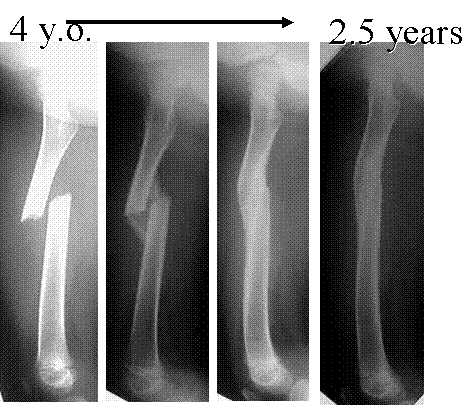 En iyi hareket yönünde olur
Büyüme plağına yakın daha iyi
Büyüme potansiyeli fazla ise iyi
Rotasyonel bozukluk düzelmez
4 yaş
6.5 yaş
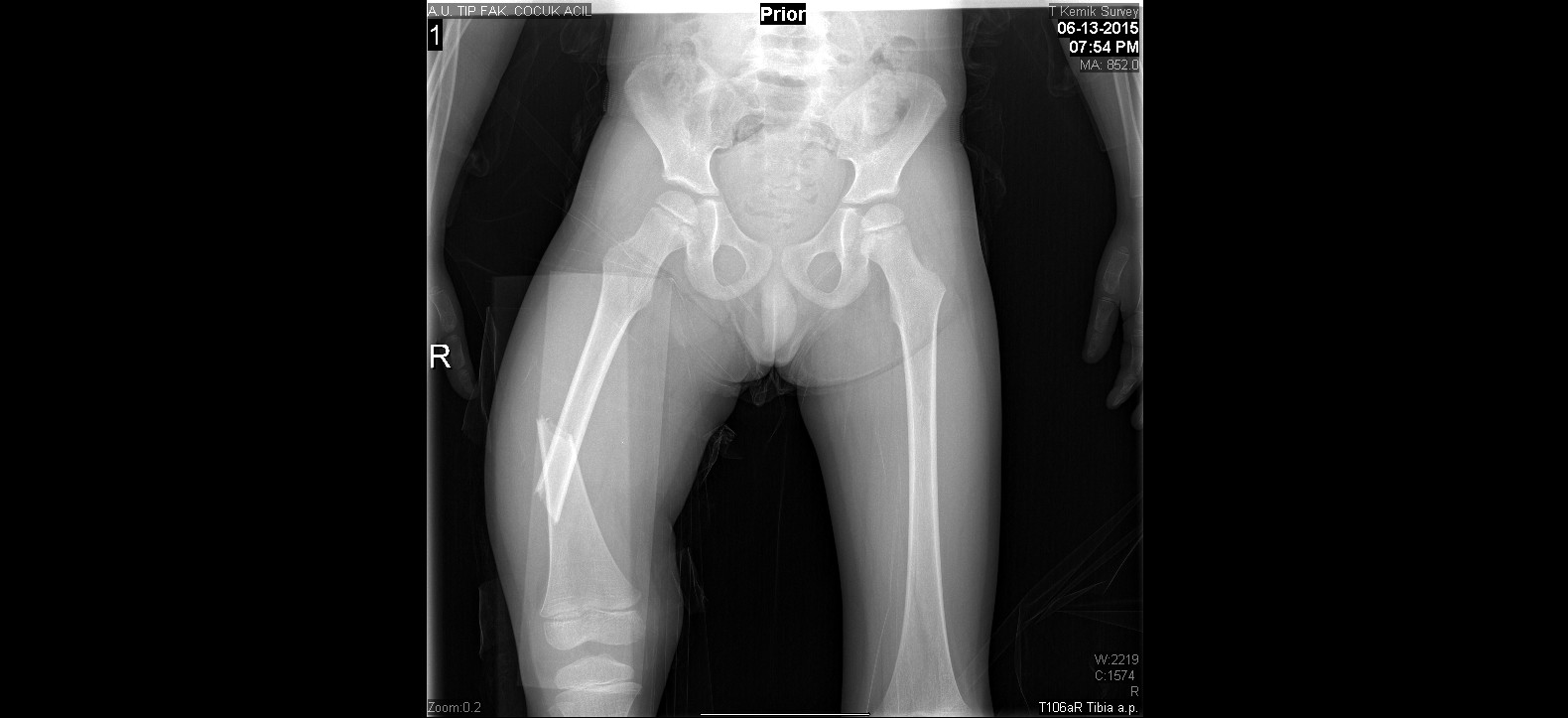 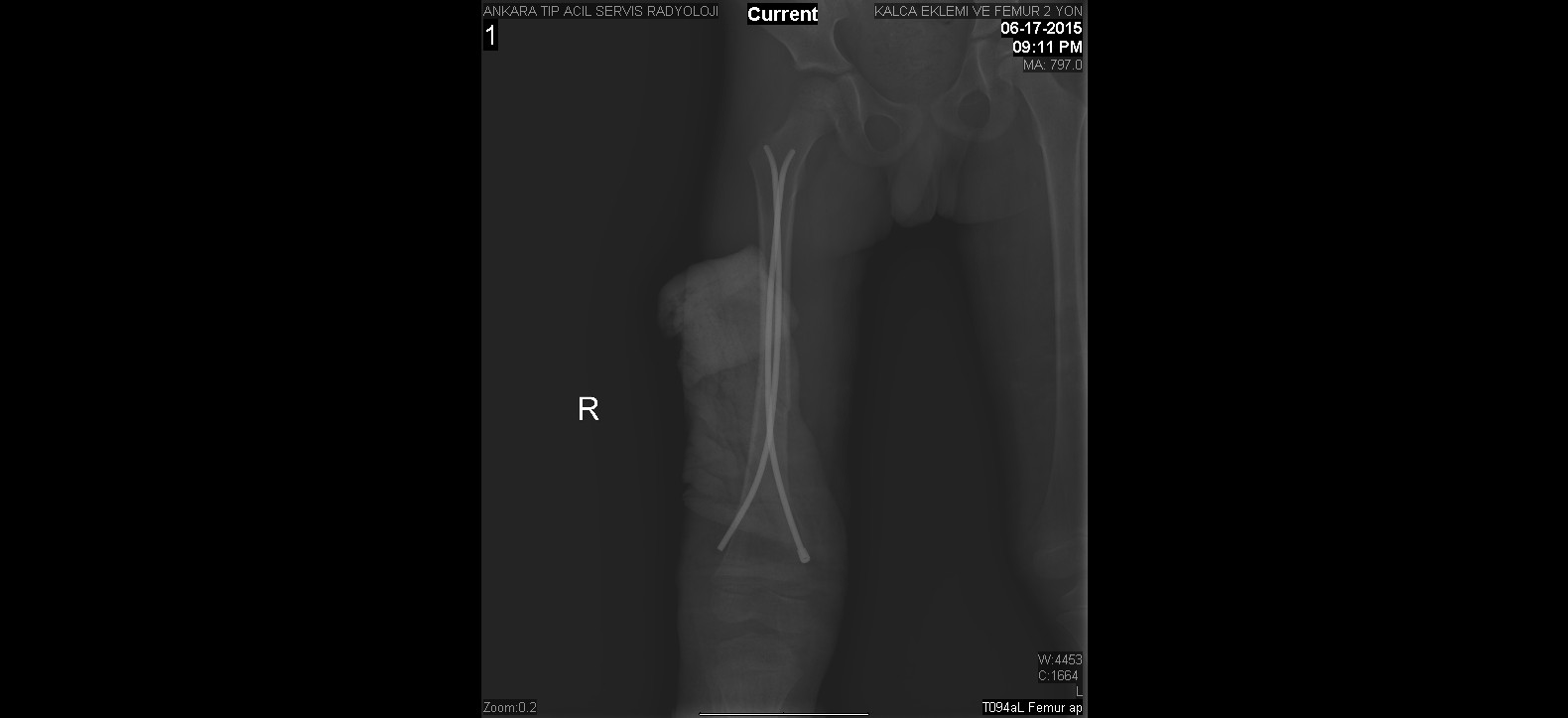 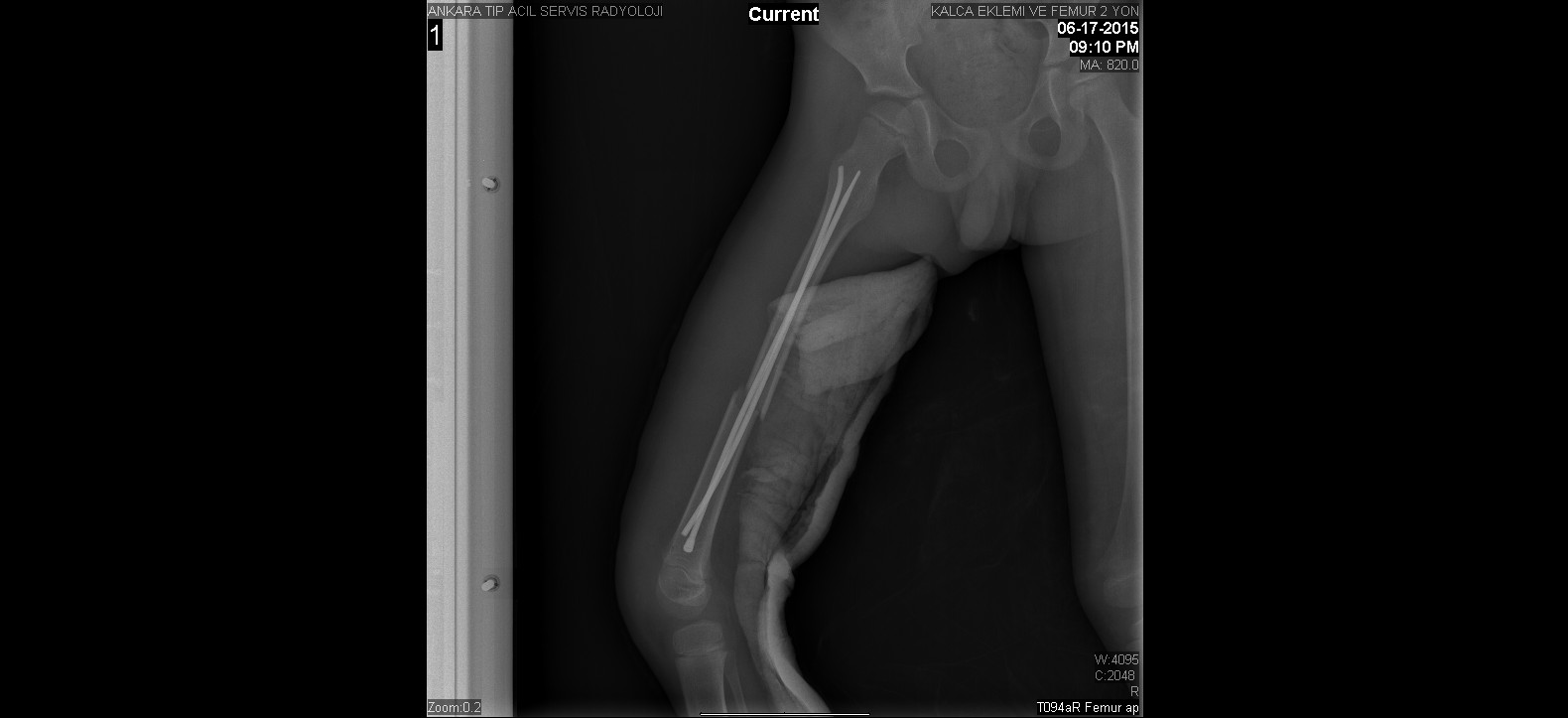 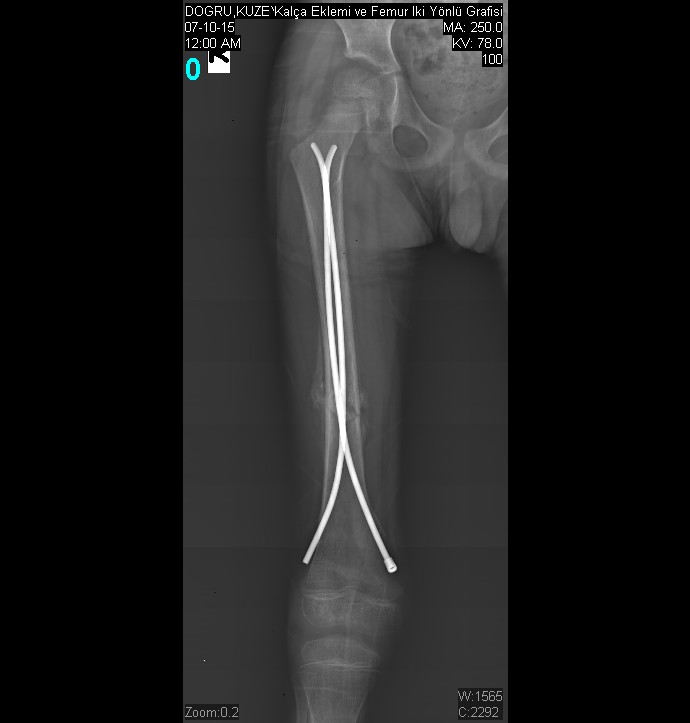 Büyüme plağına yakın kırıkta yeniden şekillenme çok etkilidir
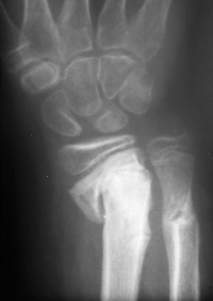 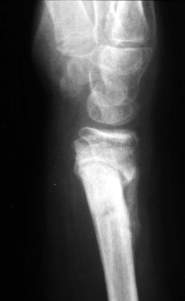 1 yıl sonra
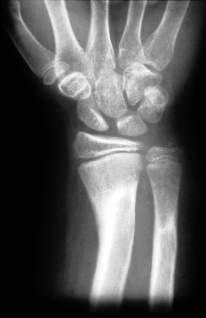 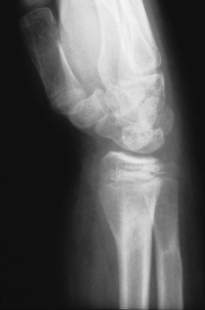 2 yıl sonra
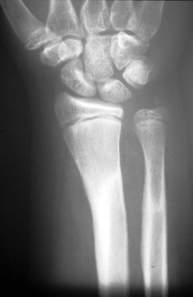 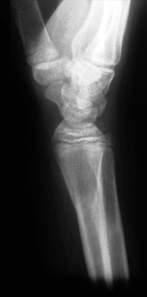 Tedavi
Çoğunlukla konservatif

Cerrahi
Büyüme plağı yaralanması 
Yerleştirilemeyen kırıklar
Dengesiz uzun kemik kırıkları
Femur boyun kırığı
Açık kırık
Politravma
14
Büyüme Plağı:  Tedavi prensipleri
Büyüme plağı kırıklarında tam bir yeniden yerleştirme
Kalıcı şekil bozukluğu oluşabilir
Tekrarlayan düzeltme girişimleri 
Hastayı ve yakını bilgilendirme 
Uzun süreli, yakın takip
Epifiz kırıkları: Görülme sıklığı
Distal radius  %46
Distal humerus %14
Distal fibula %13
Distal tibia %11
Distal ulna %5
Proksimal radius %5
Proksimal humerus %3
16
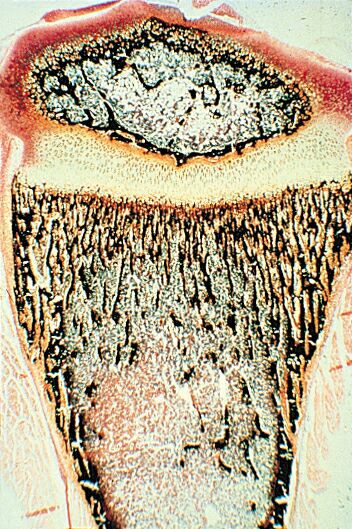 Salter Harris Sınıflaması
Tanımlayıcı 
Prognoz belirleyici
Salter Harris Sınıflaması
Salter Harris I
Büyüme plağı boyunca
Metafiz ve epifiz katılmamıştır
Tanı klinik
Konservatif tdv
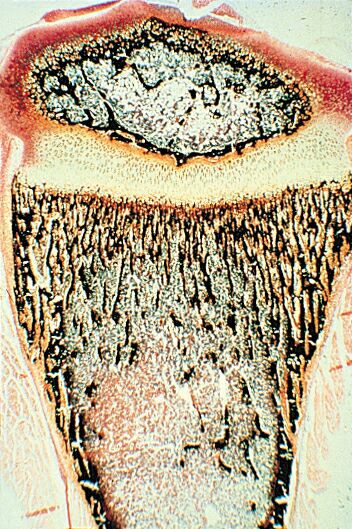 Salter Harris Sınıflaması
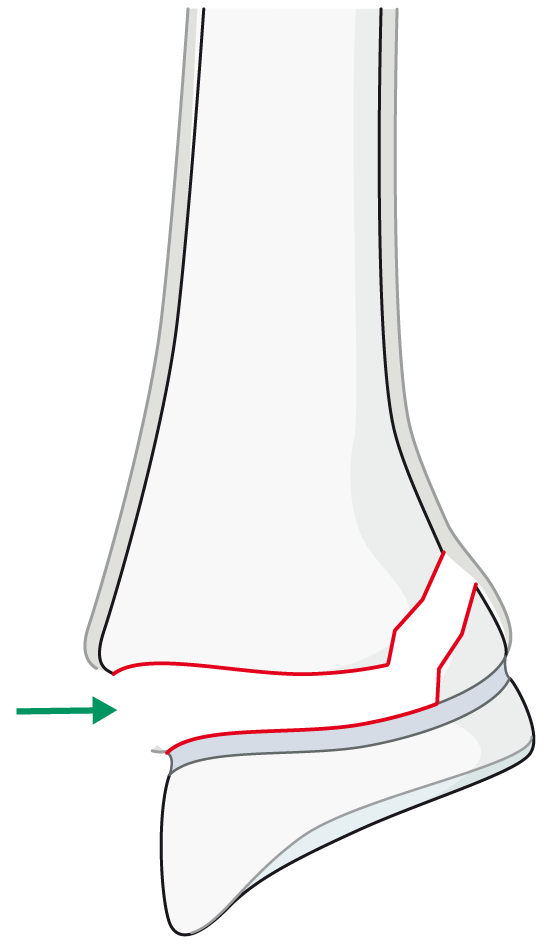 Salter Harris II
Büyüme plağı boyunca
Eklem etkilenmez
Metafizyel parça
Stabilite ?
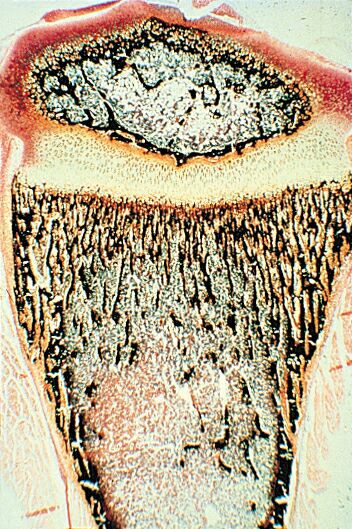 Salter HarrisSınıflaması
Salter Harris III
Tam olmayan büyüme plağı kırığı
Eklem içi 
Metafiz etkilenmemiş
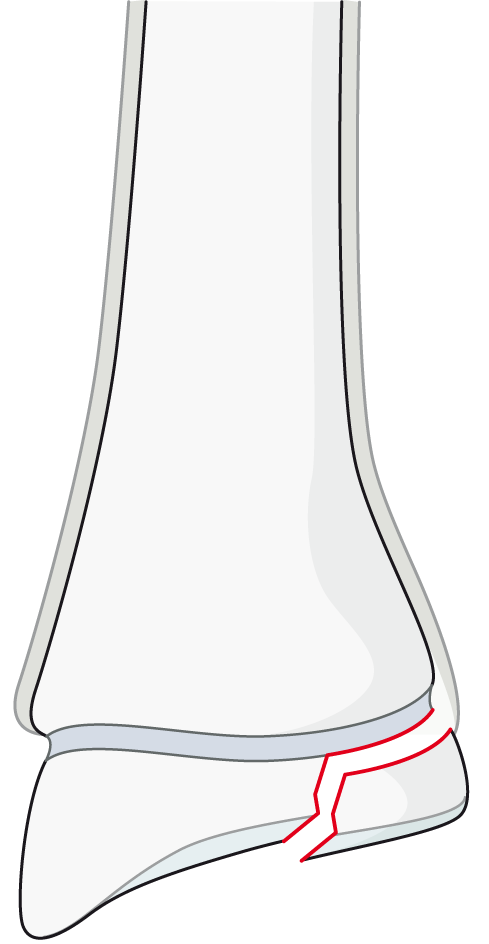 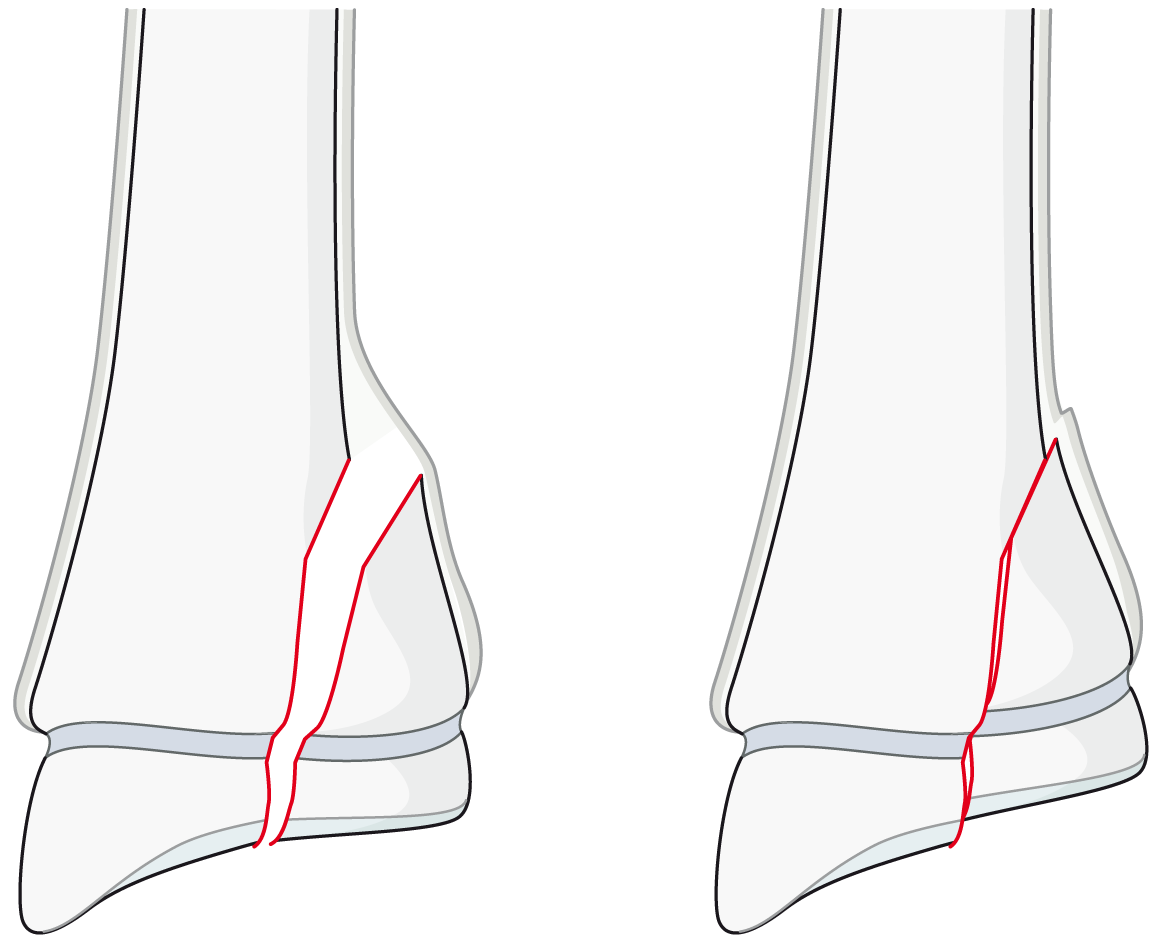 Salter Harris Sınıflaması
Salter Harris IV
Tam olmayan büyüme plağı kırığı
Eklem içi 
Metafiz etkilenmiş
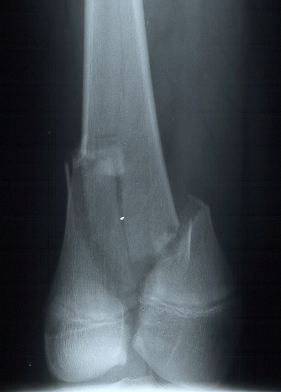 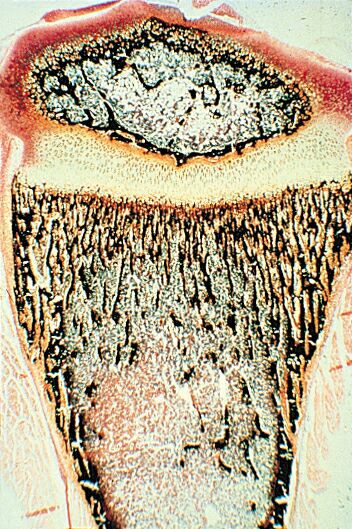 Salter Harris sınıflaması
Salter Harris V
Ezilme yaralanması
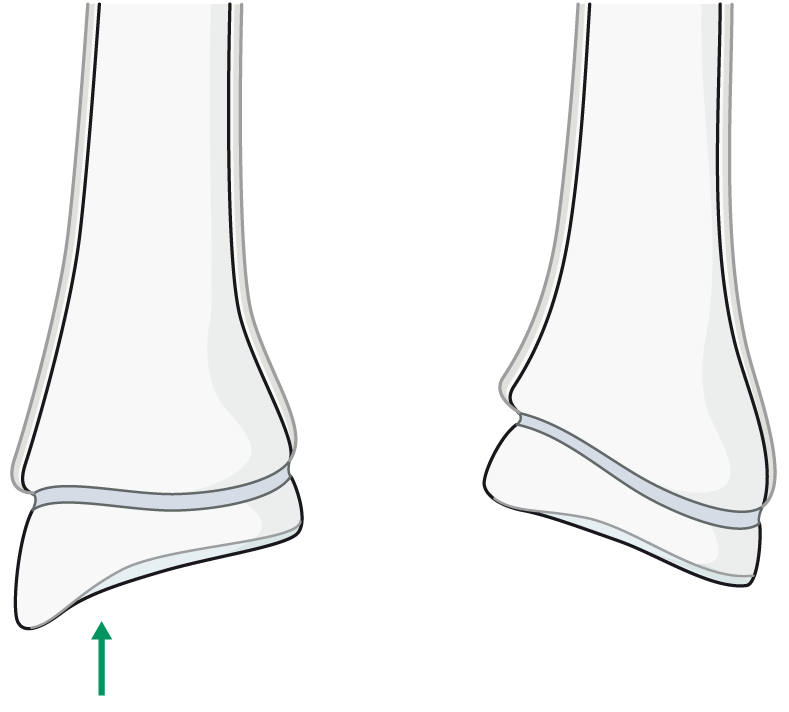 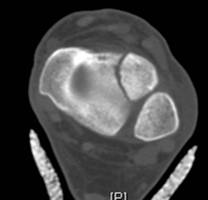 Büyüme plağı
Anatomik yerleştirme
Sağlam tespit
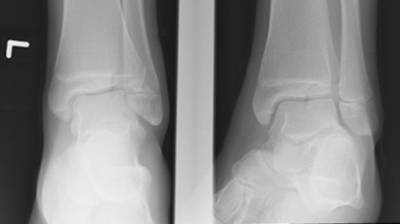 Salter III
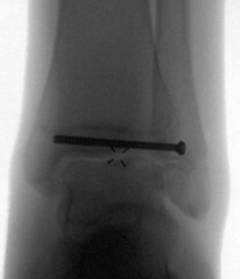 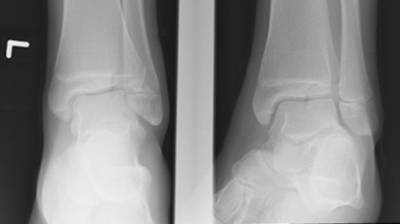 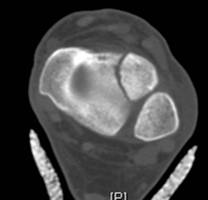 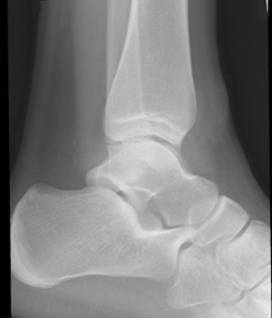 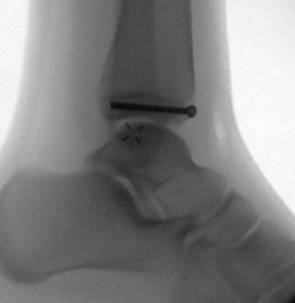 Salter Harris IV
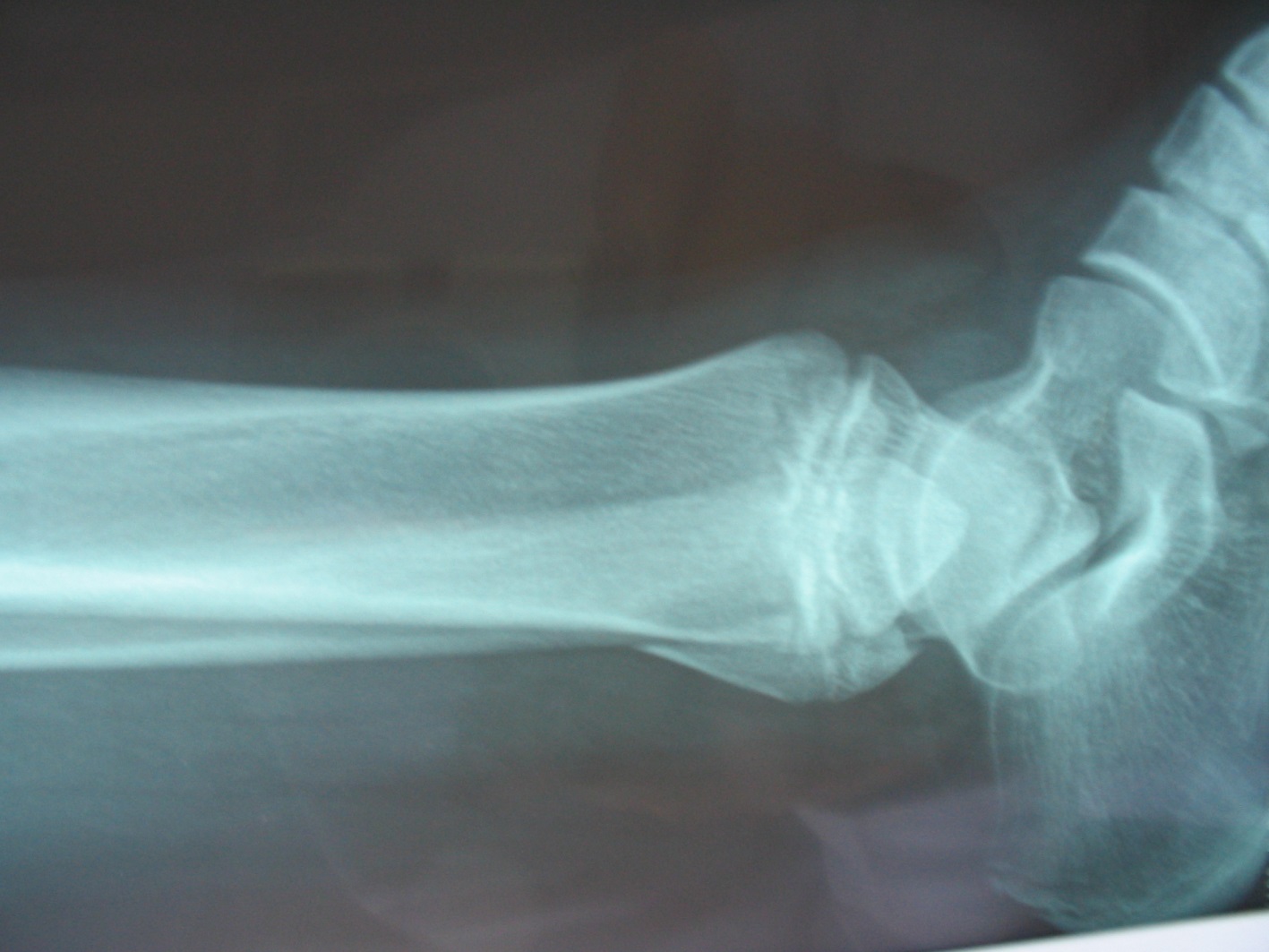 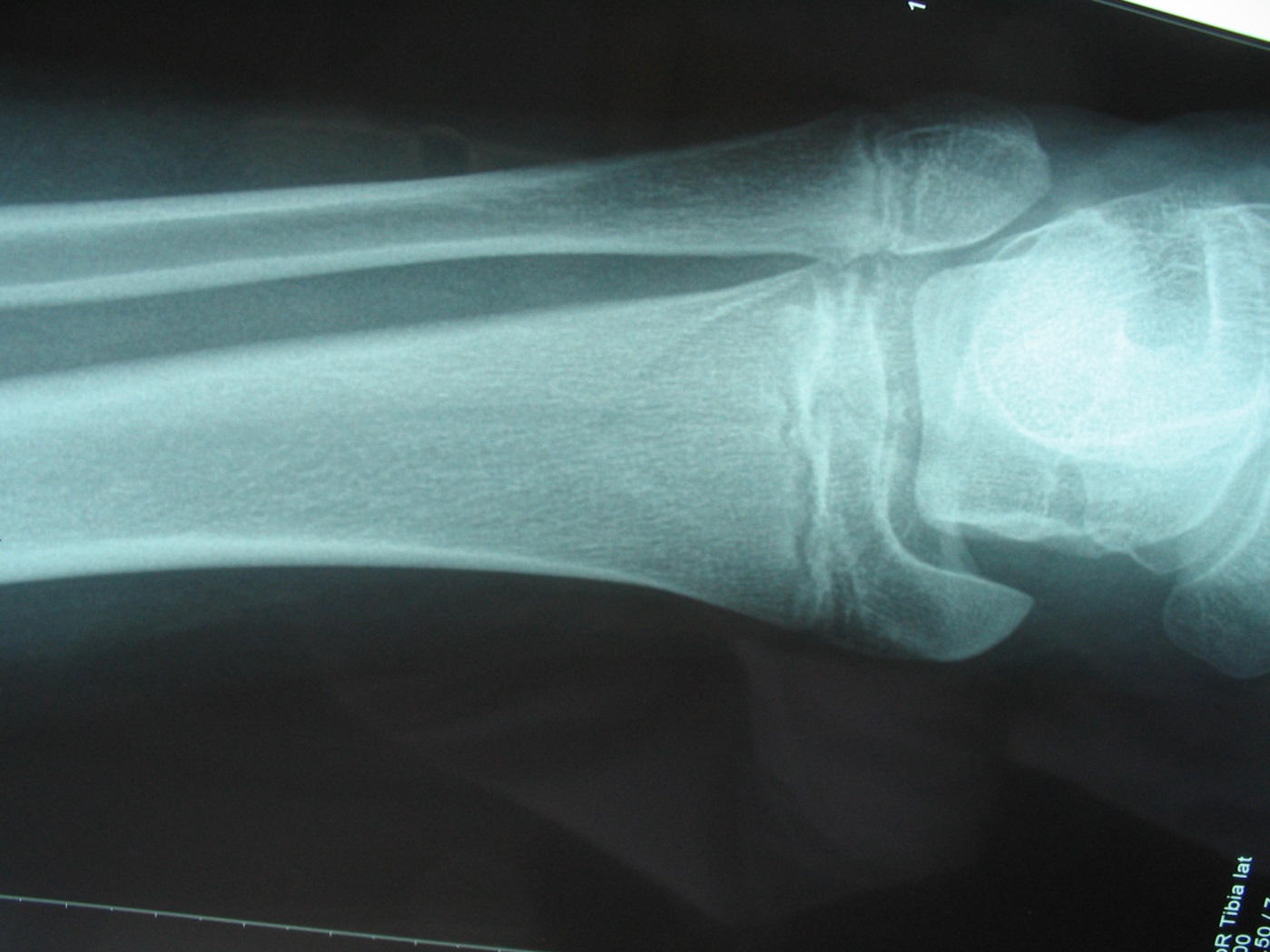 25
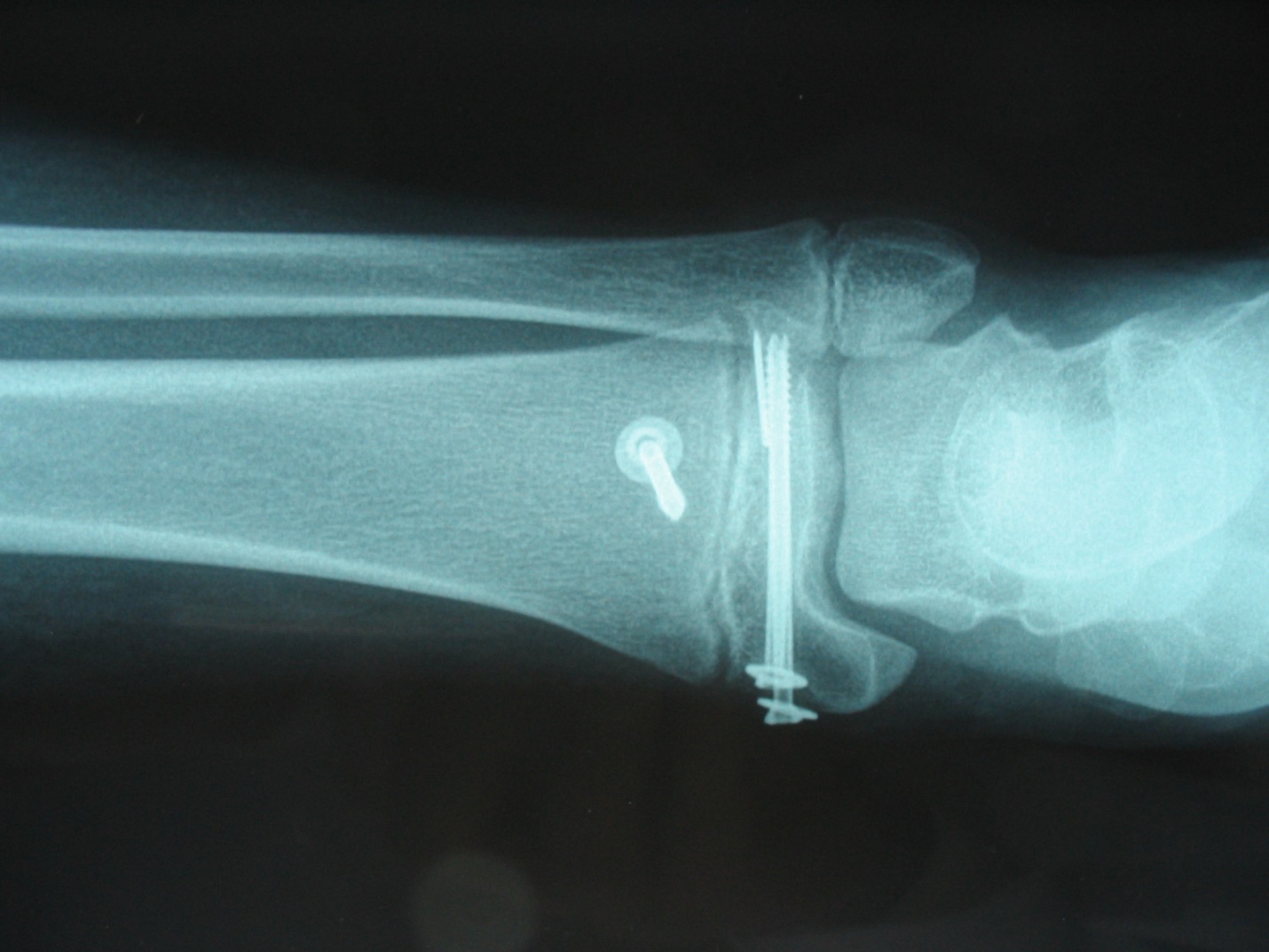 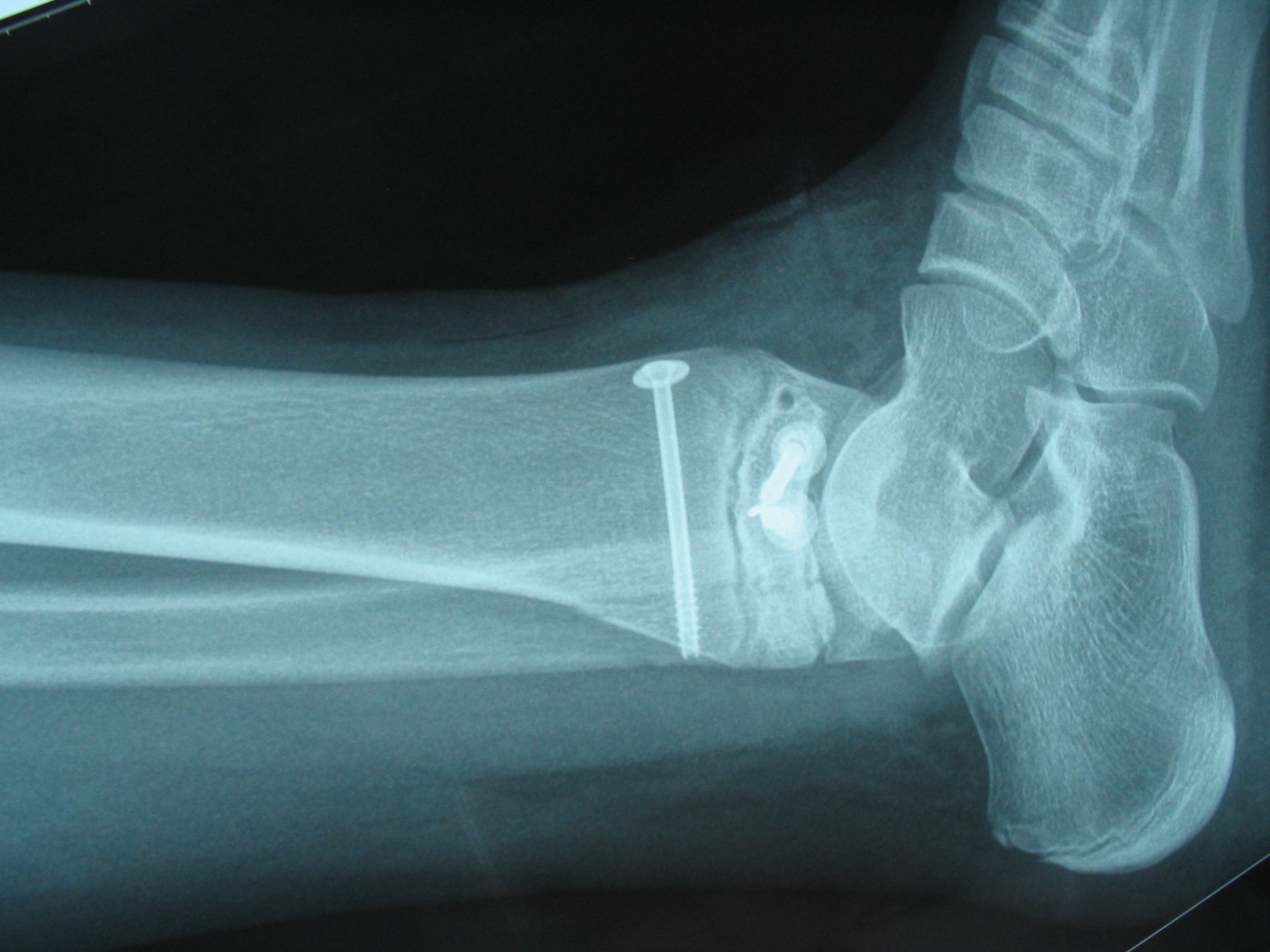 26
Büyüme durması
Kaymış büyüme plağı kırıklarında daha sık
Salter Harris IV daha sık
Tekrarlayan yeniden yerleştirme girişimleri sonrasında daha sık
Büyüme durması
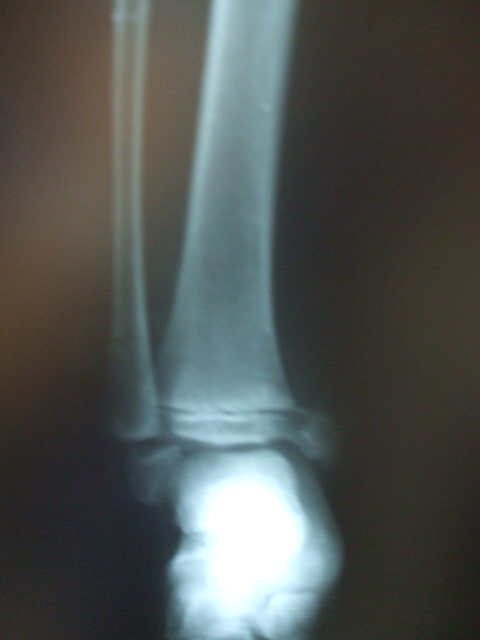 28
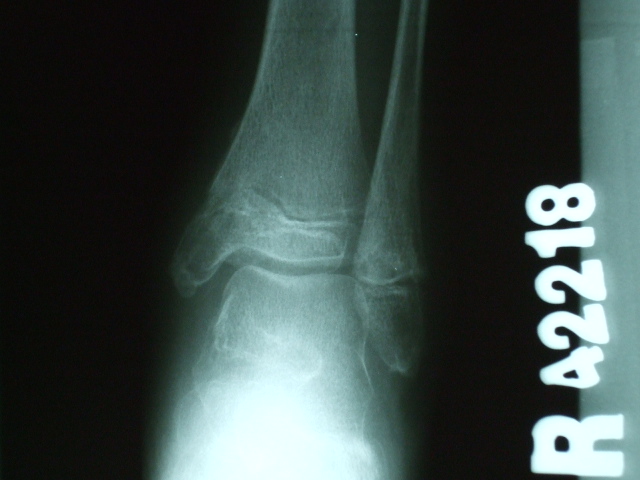 1.5 ay
29
1 yıl
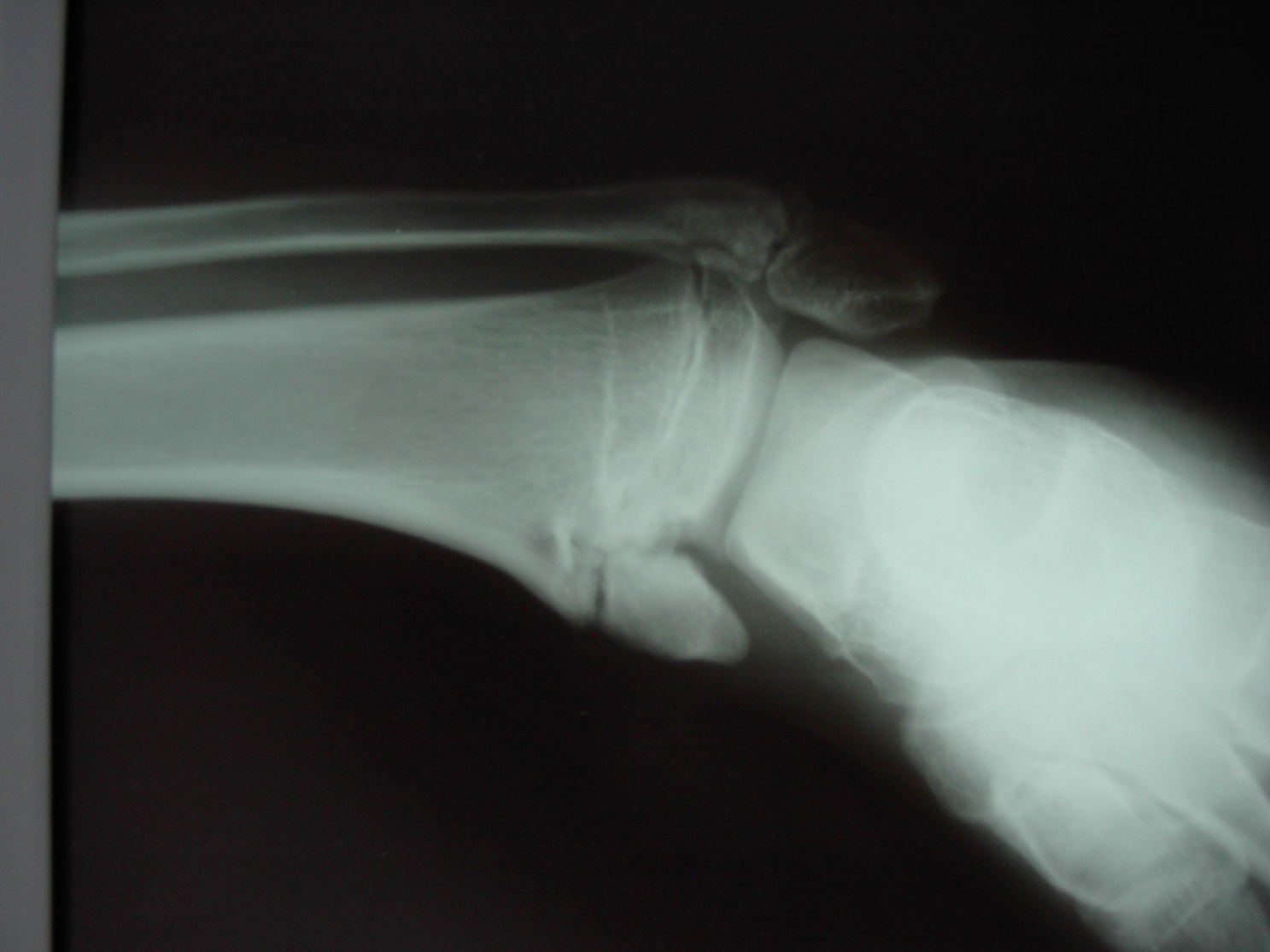 30
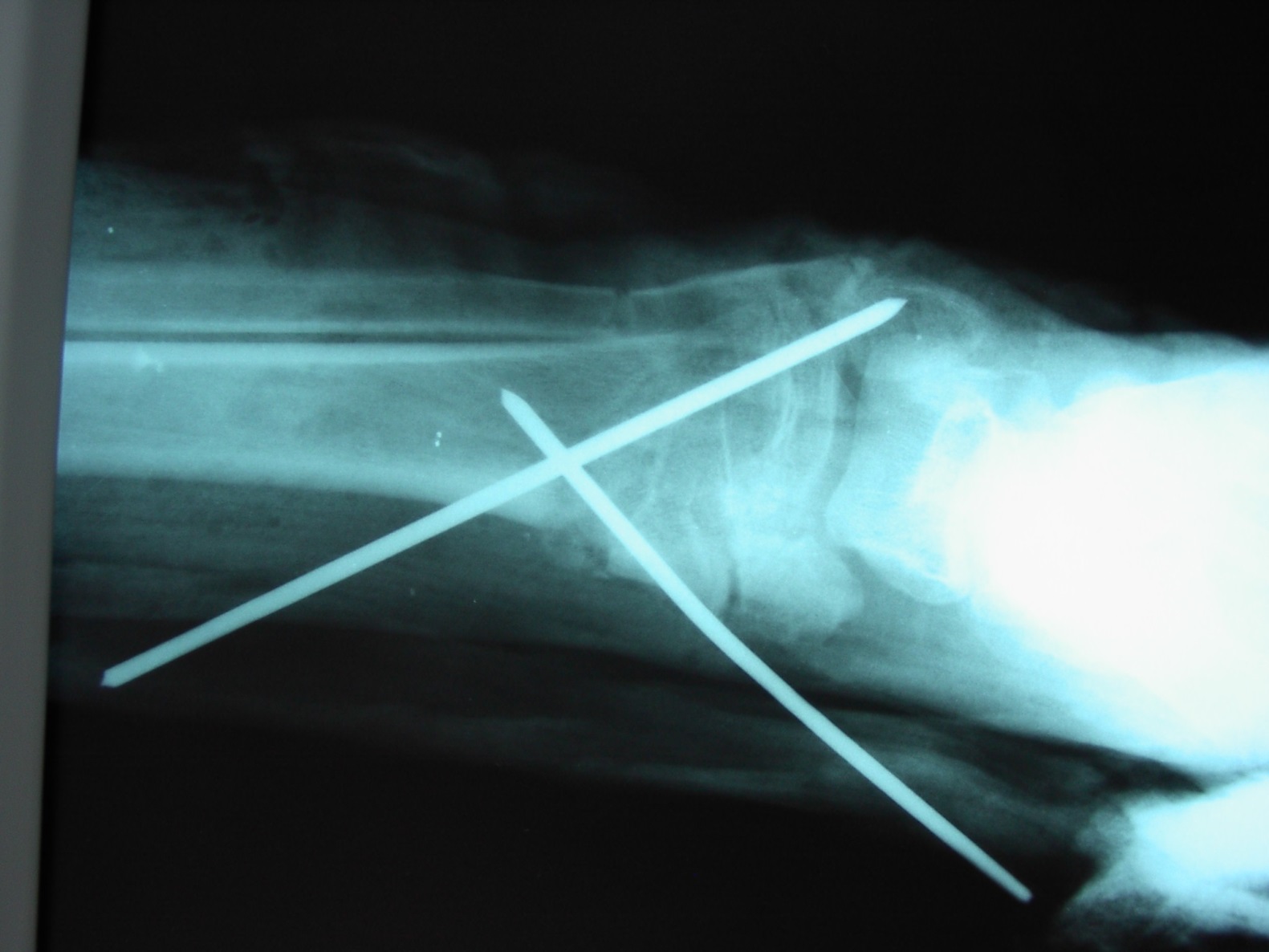 31
Not so different…
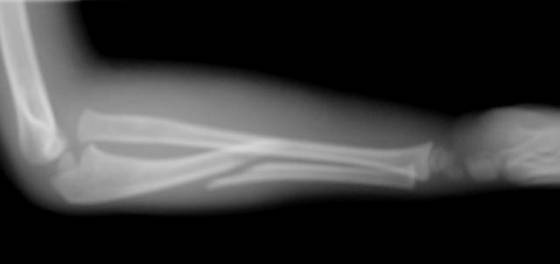 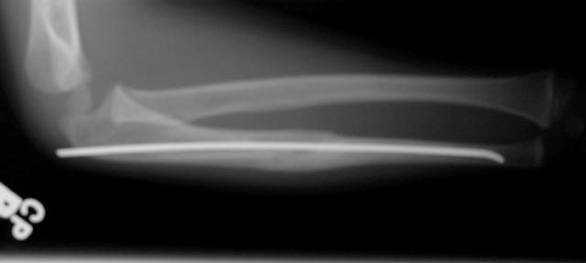 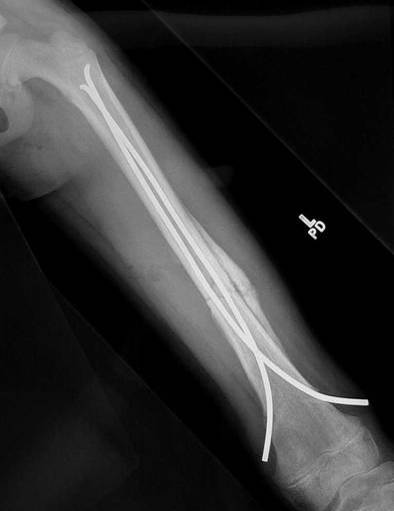 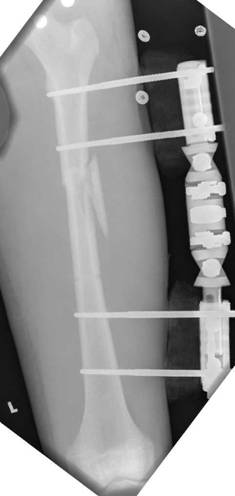 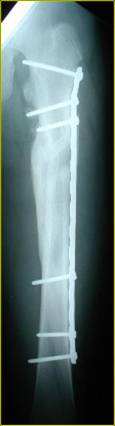 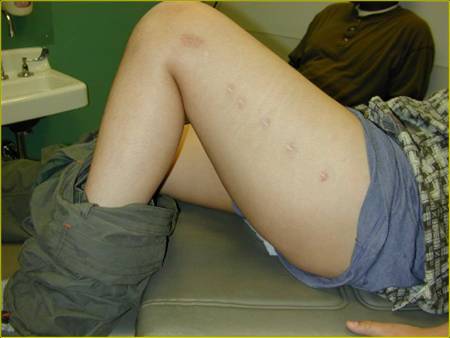 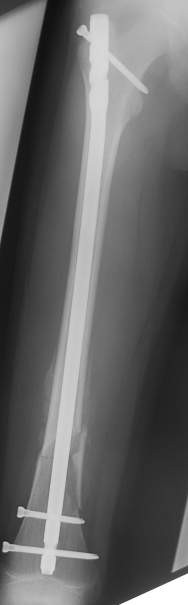 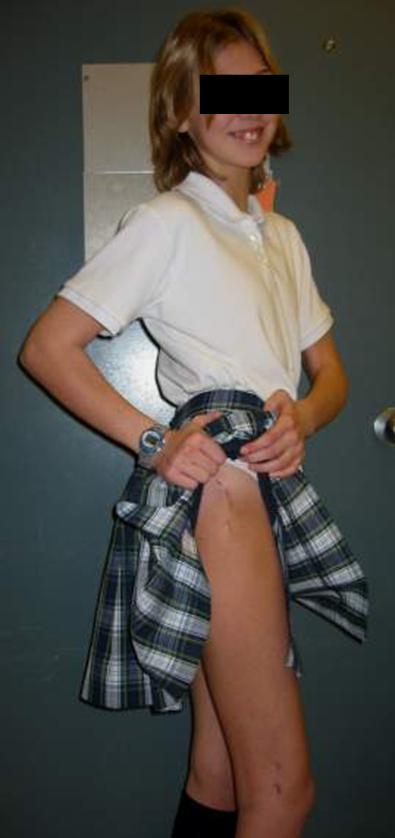 Çocuk İstismarı
Metafizyel kırıklar (metafiz köşelerinde)
Posterior costa kırıkları
Skapula kırıkları
Spinöz çıkıntı kırıkları
Sternum kırığı
Çoklu kırıklar
İyileşmenin değişik evrelerinde kırıklar
Vs
36
Son söz!!!
Büyüme nedeni ile daha fazla ihtimam gereken kırıklar
Çoğunluğu konservatif
İyi tedavi ile yüz güldürücü sonuçlar
37